Rounting protocols for wireless sensor networks
SEIEE_EE 丁舟奕海
E-mail : dingdingyihai@sina.com
1
2014/5/6
introduction of 3 protocols I refered
 the model of my protocol so far
 simulation result
 future work
2
Rounting protocols for wirelee sensor networks
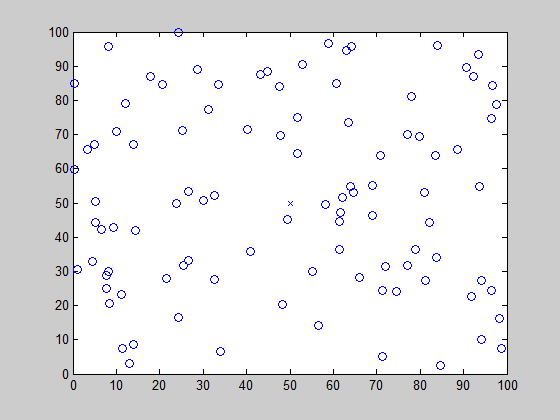 every node transmits packets to the 
basestation
 each node have limited power
X: Base Station
O: Node
3
LEACH
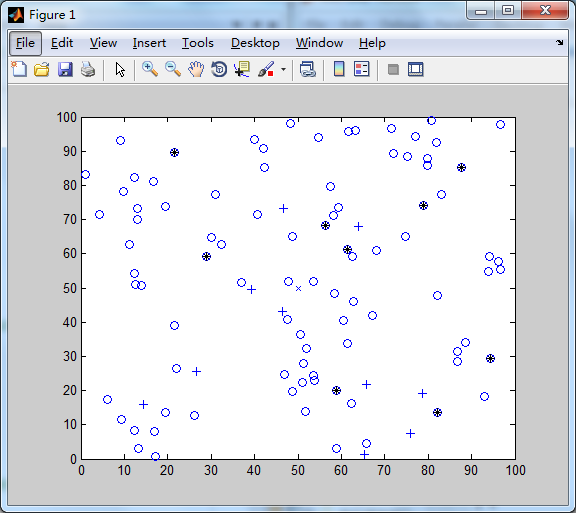 Every node transmits packets to the 
nearest cluster. 

Using cluster gathers packet and send
to the base station. 

Nodes will save energy. Cluster will loss
energy.
LEACH-energy
Give nodes which has more energy 
more propobility to be chosen as cluster.
X: Base Station
O: Node
* : Cluster
4
GAF
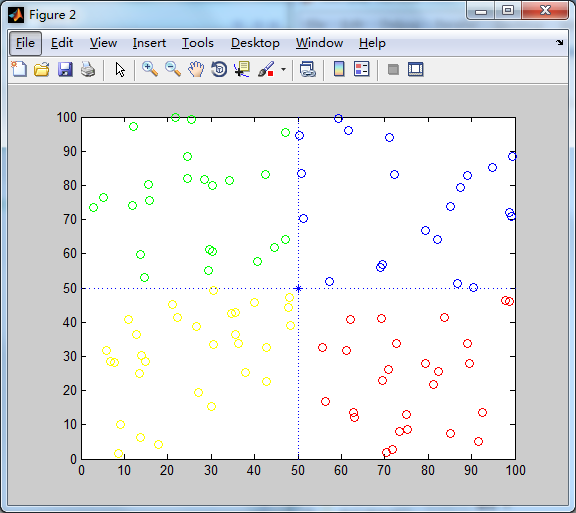 Divide the network into 4 parts.
Every part chooses their cluster 
independently.
How to divide the network more
efficiently?
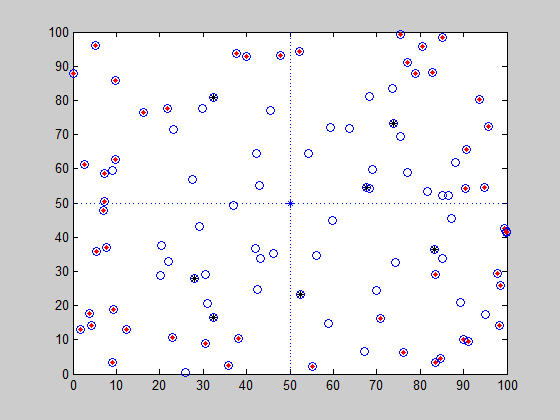 X: Base Station
O: Node
5
PEGASIS
Started at the most far nodes, mark it as 
‘head’.
Using greedy algorithm, find the nearst 
node of the ‘head’, connect them, 
and pass the ‘head’ to the new one.
Repeat until all the nodes join the queue.



It is one of the second-best solution, not optimal solution.
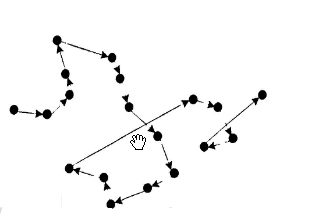 6
My simulation model
Calculate the weight:
Calsulate the weight of every node. Not using energy directly, but divide it by the energy cost if it is a cluster, which is the maximun time it can become a cluster. 
			
Create 5 chains using the weight above.
7
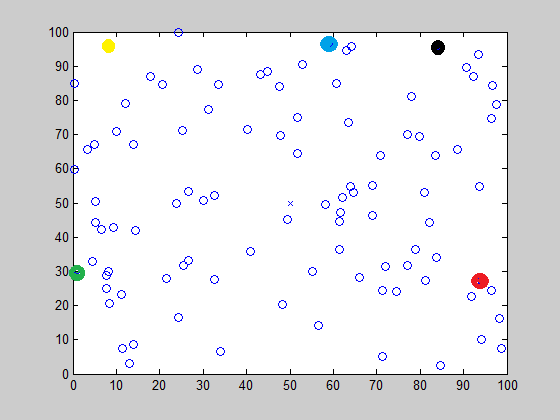 My simulation model
Create a stable network:
First, choose 5 of the least weight as ‘head’, they can communicate with each other.
The least of 5 of them start to find the nearest node and (1) pass the ‘head’ to it and (2) add their weight as new weight.
Repeat.
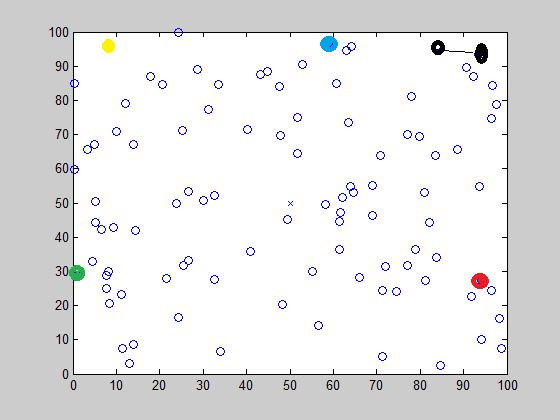 8
My simulation model
Energy cost formulation used:
  Amplify energy cost:
  Data fusion cost:
  Transmit and receive cost:
  
How many clusters I choose:
Clusters(on average):                                   
Nodes  (on average): 
Total energy cost/round(on average):
9
K=5
My simulation model
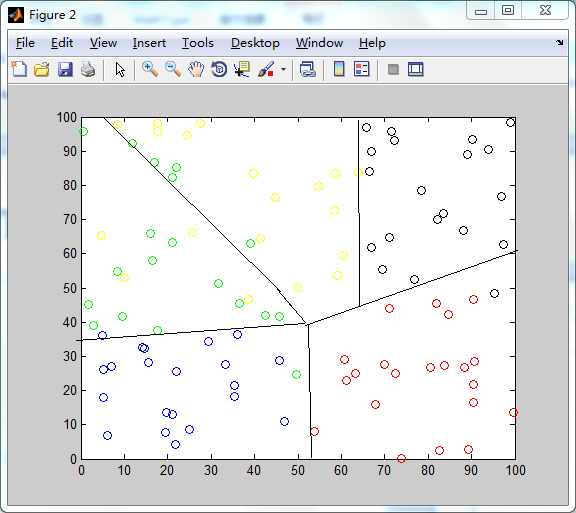 As shown in the figure, nodes
are divided into 5 parts.		 	

Every part has a similat 
total weight of the maximun 
times this chain can work.

Using weight instead of energy 
to choose cluster.
10
My simulation model
Parameters in simulation:
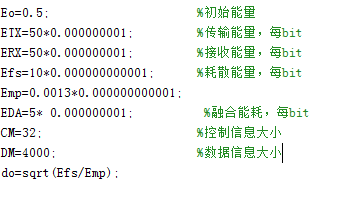 11
My simulation result
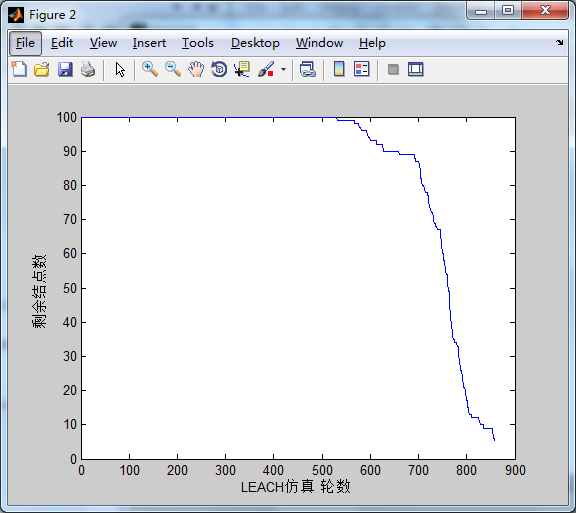 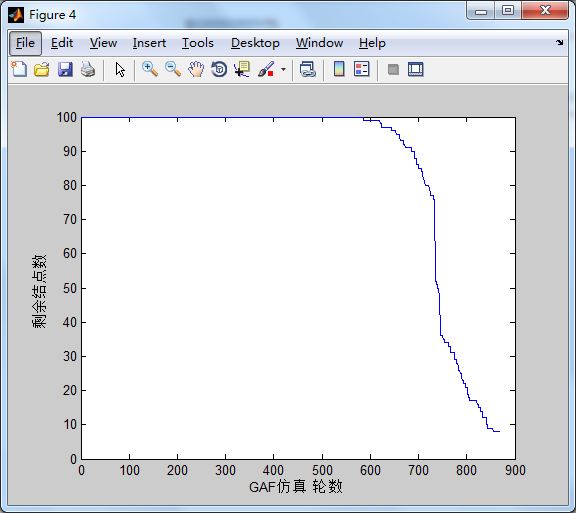 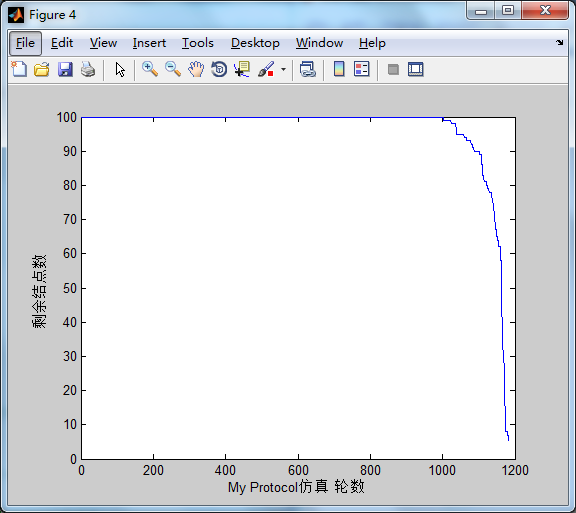 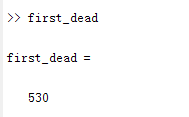 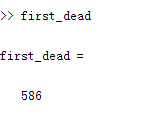 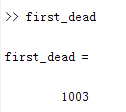 12
Future work
Review my protocol code and correct 
some  details .

I want to try if I can divide the area
by using the density and gradient.  Use 
what I learned in ‘Image Processing’.
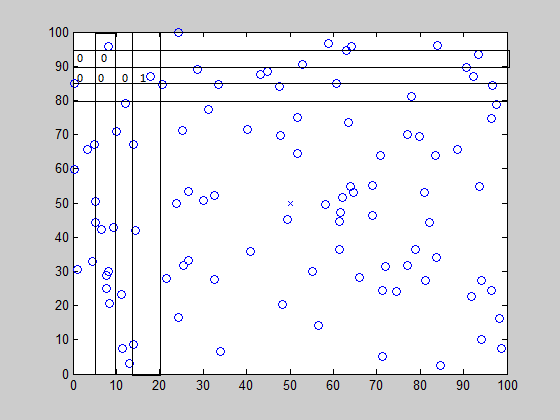 13
Q and A?
14